Unit 4
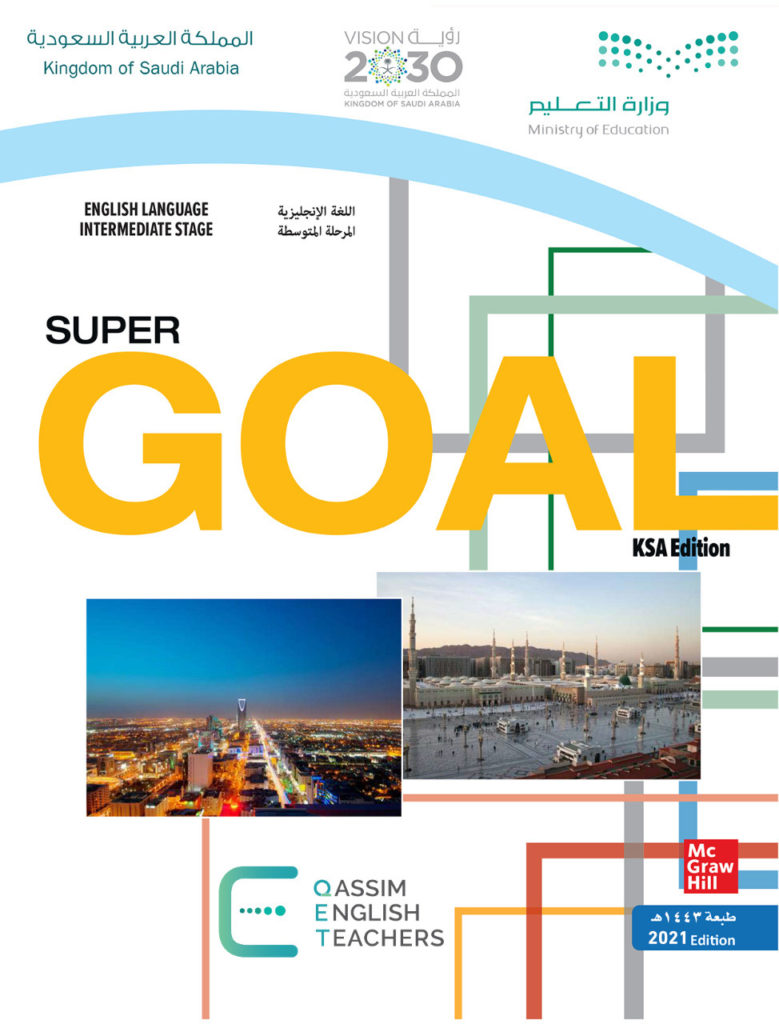 What do I  need to buy?
Language in context
PRESENTATION BY: SLIDECORE
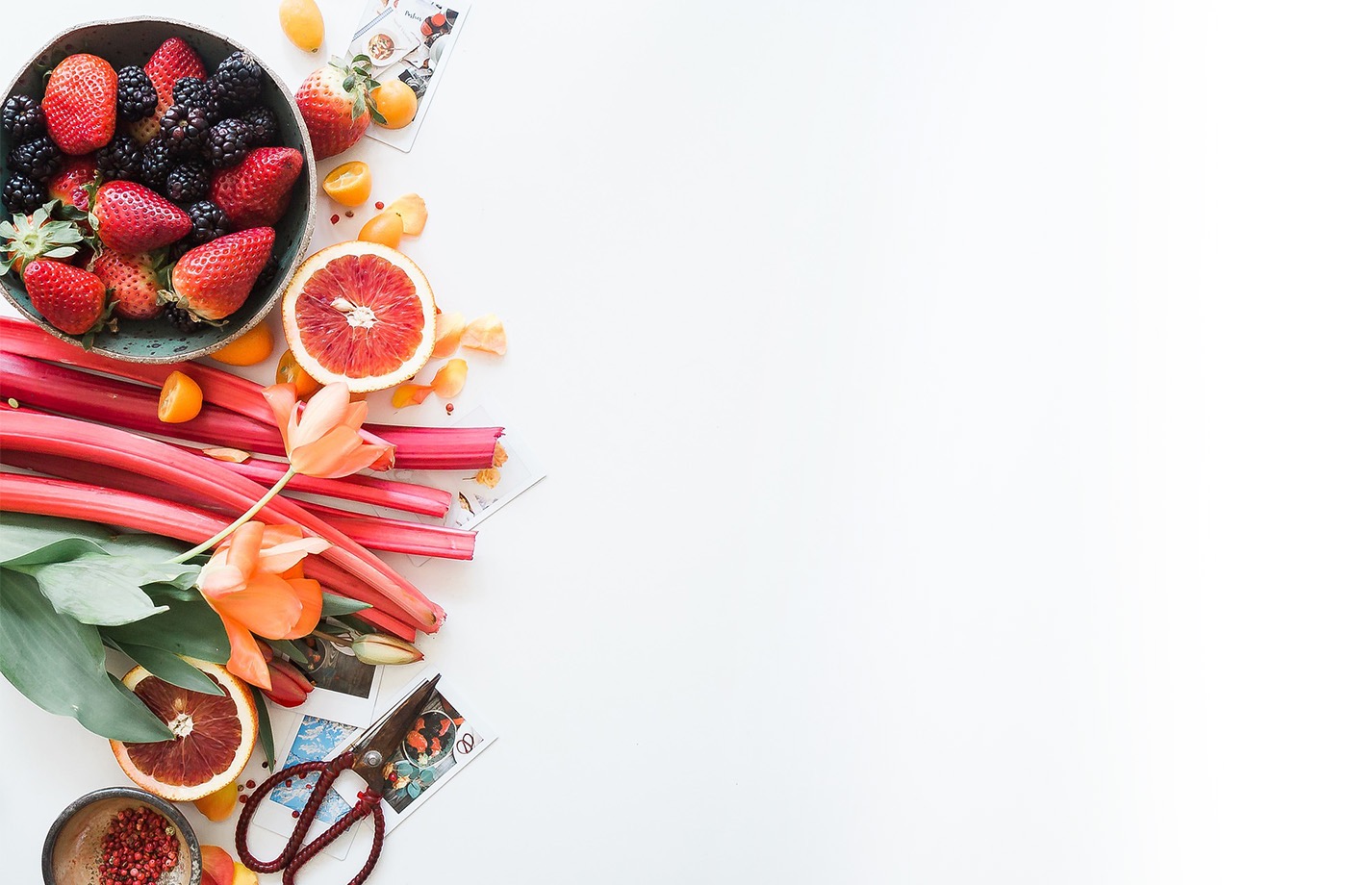 بسم الله الرحمن الرحيم
Day
Date
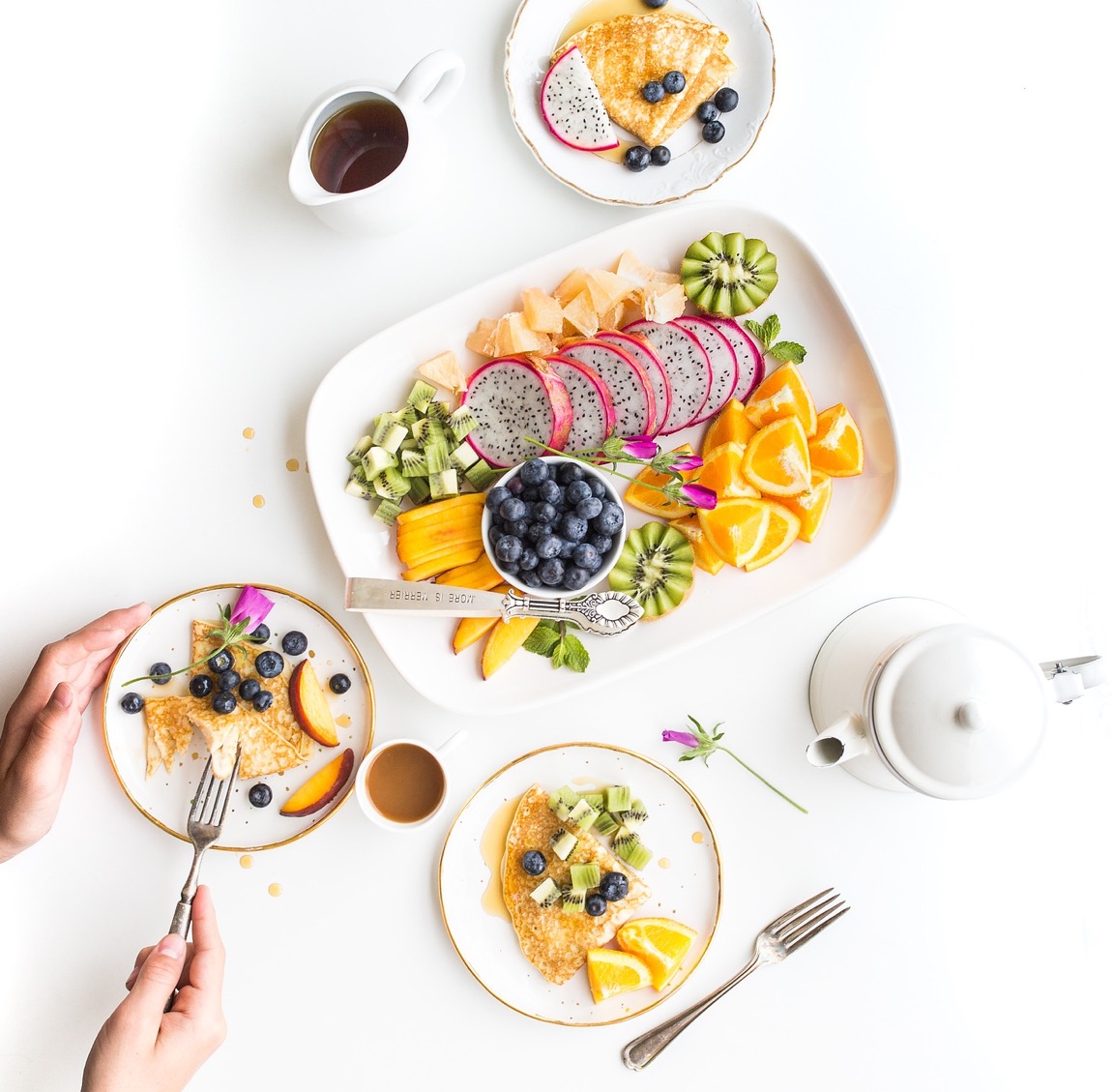 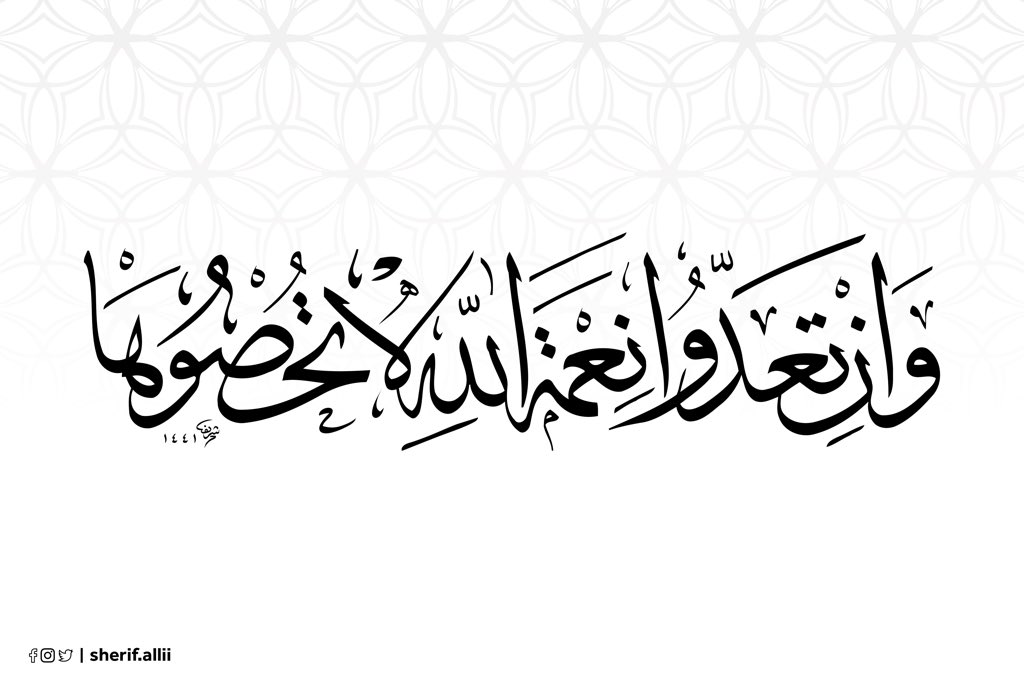 PRESENTATION BY: SLIDECORE
Learning Objectives
listen for specific information
02
make sentences about cooking food
01
differeintiate between different sound.
04
03
give an advice about cooking
05
talk about their habits in buying supplies from the supermarket
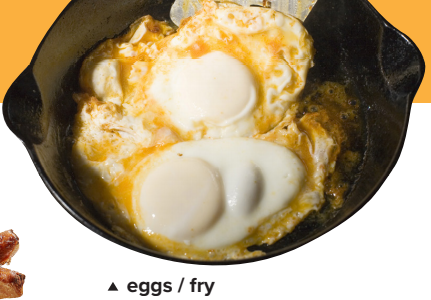 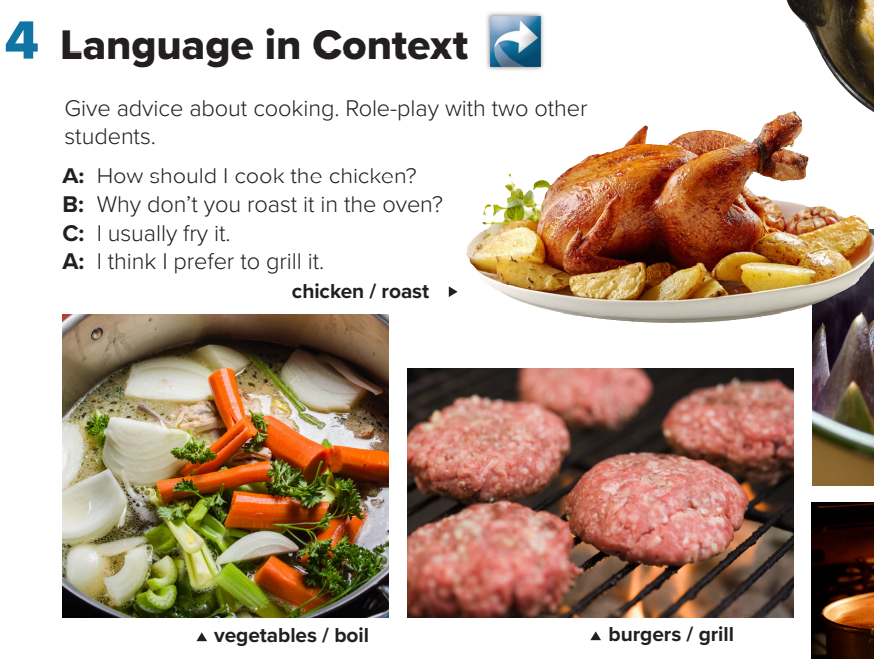 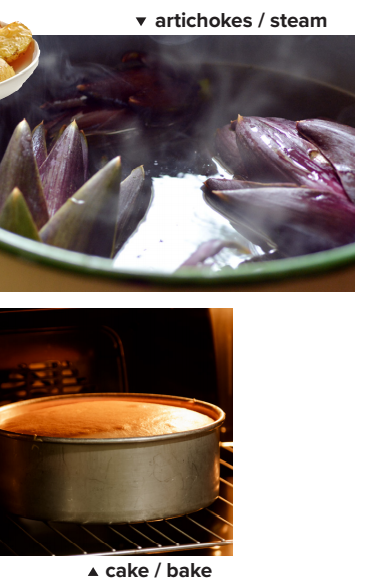 A: How should I make the vegetables? 
B: Why don’t you boil them? 
C: I usually steam them. 
A: That’s what I’ll do
A: What’s a good way to cook eggs? 
B: I fry them. 
C: I don’t like fried eggs. 
A: How about if I boil them?
Page:42
PRESENTATION BY: SLIDECORE
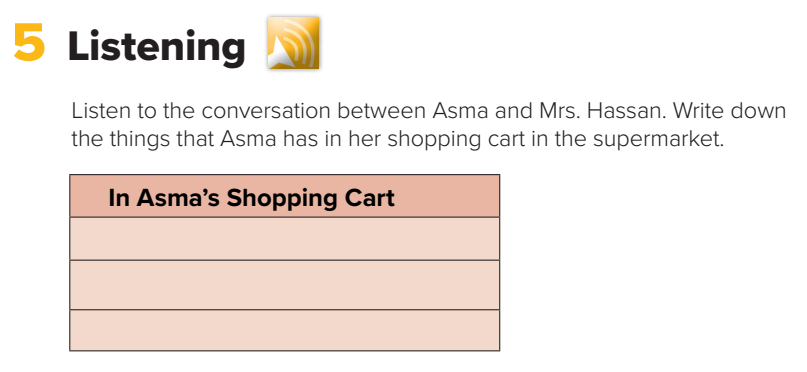 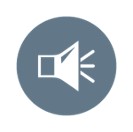 four packages of frozen chicken burgers
 two dozen buns 
extra large bags of potato chips
Page:42
PRESENTATION BY: SLIDECORE
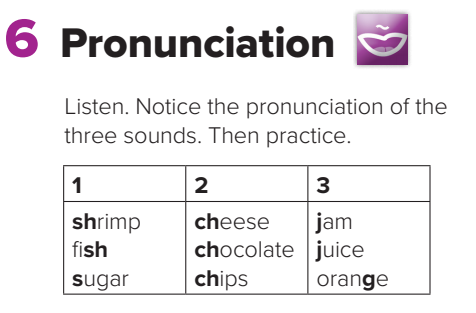 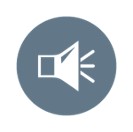 Page:42
PRESENTATION BY: SLIDECORE
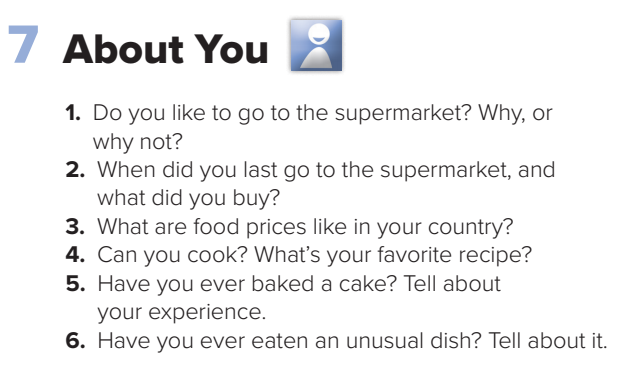 Page:42
PRESENTATION BY: SLIDECORE
Homework
Workbook page 187
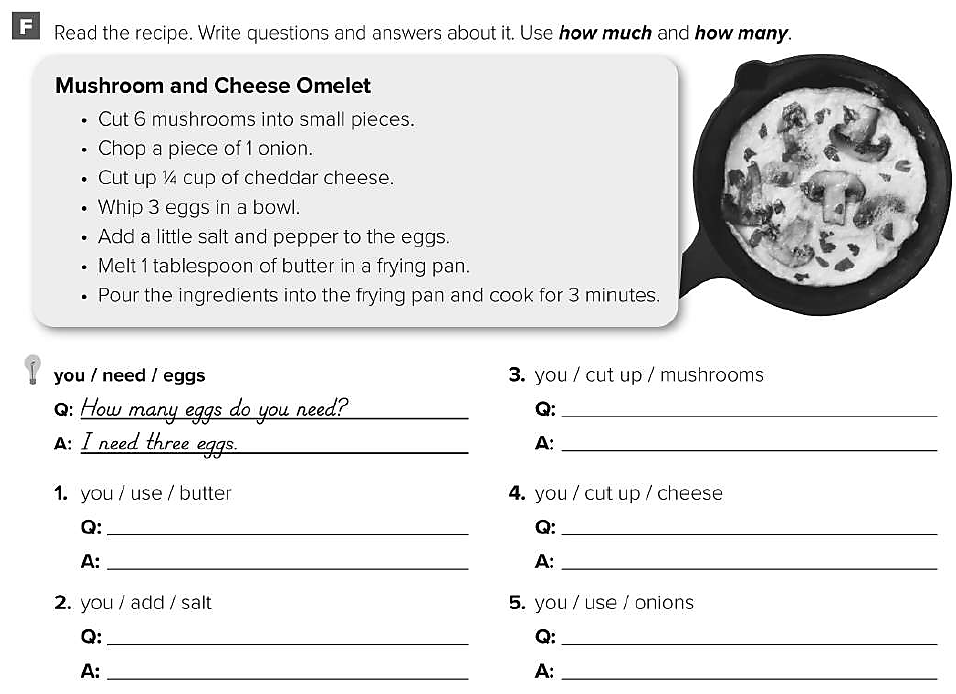 How many mushrooms do you cut up ? 
You cut up 6 mushrooms .
How much cheese do you cut up ? 
You cut up ¼ cup of cheese .
How much butter do you use ?
You use 1 tablespoon of butter .
How many onions do you use ? 
You use a piece of 1 onion .
How much salt do you add ? 
You add a little salt .
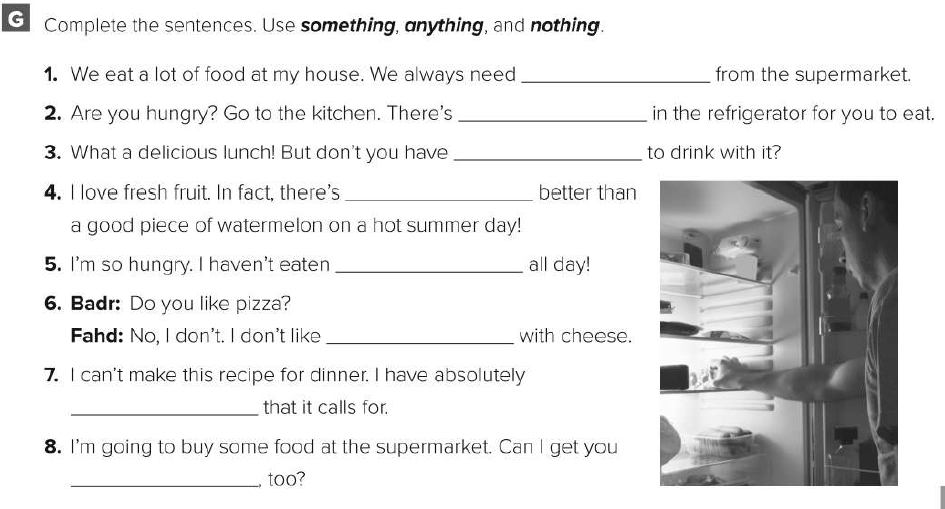 something
something
anything
nothing
anything
anything
nothing
something
Healthy life Flaticon icon pack
Icons by Manthana Chaiwong
Colored Food & Drink Icons
Icons by Icons8
Editable Icon Set
Things you can do:
Resize the icon
Change fill color and opacity
Add stroke
Add dash lines